Health Information Exchangefor Emergency Medical ServicesHIE+EMS: An Introduction Where we are now…Where we are goingJanuary 2018
Objectives
Identify existing EMS and Healthcare information systems. 

Define Health Information Exchange for EMS and describe the “SAFR” model. 

Describe what has already been done to connect existing systems together. 

Discuss next steps and the plan for the near future.
Existing Systems
OC-MEDS
Orange County Medical Emergency Data System

OCPRHIO
One California Partnership Regional Health Information Organization
OC-MEDS
Countywide Electronic Patient Care Reporting (ePCR) System.

Utilized by all EMS providers, both emergency (911) and non-emergency (non-911). 

Uses National EMS Information System (NEMSIS) v3.4.0 Data Standards. Health Level 7 (HL7) Compliant. 

Managed by Orange County EMS.
OCPRHIO
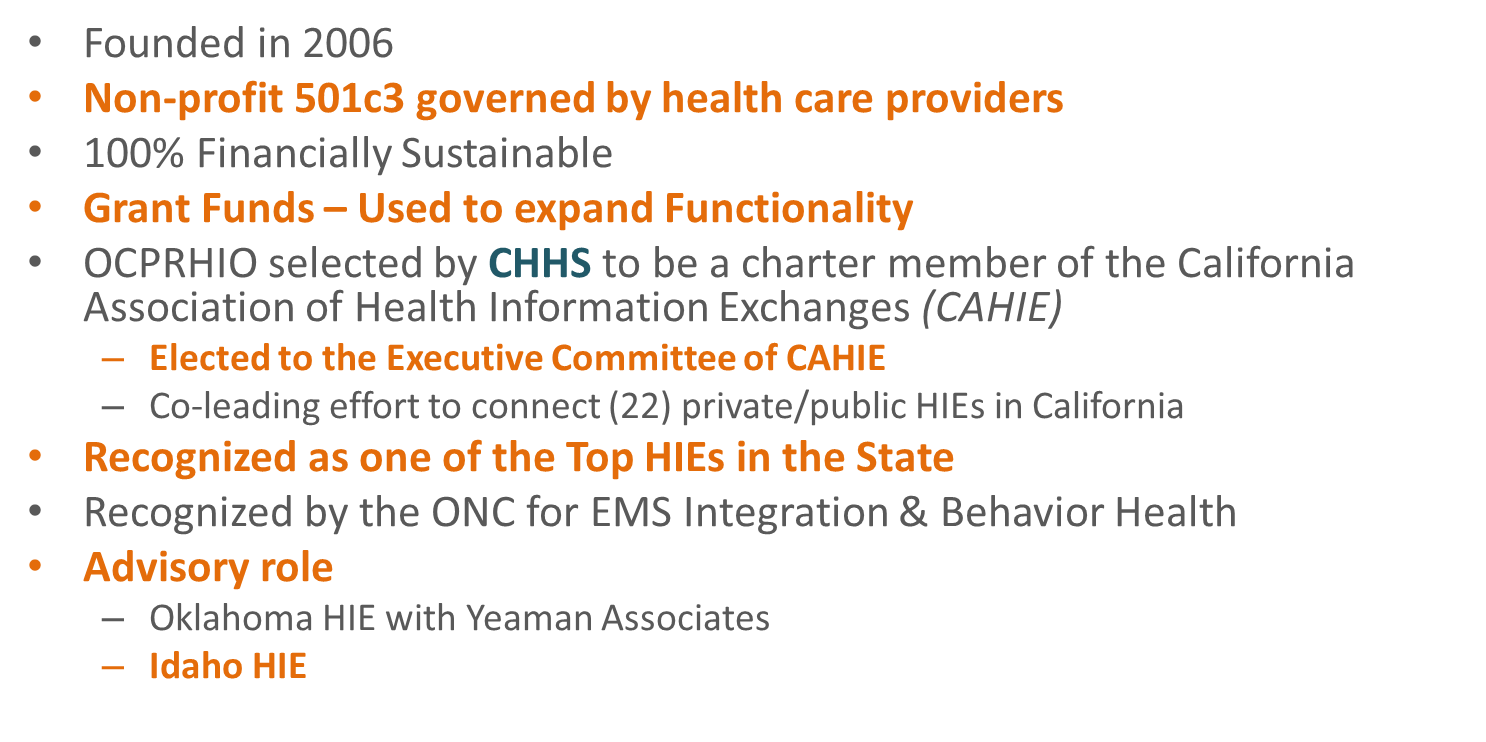 HIE+EMS
Health Information Exchange (HIE)
HIE is the secure exchange of health care data among health care providers, facilities, medical insurance providers, and government agencies. 
HIE+EMS
Secure, bi-directional exchange of data between health care facilities and EMS providers using the federally defined “SAFR” model – Search – Alert – File – Reconcile.
HIE+EMS Project
2016 - OC and 2 other CA Counties awarded grant funds to implement / pilot HIE+EMS / SAFR.
Must have one facility and one 911 EMS transport provider. 
Hoag Hospital – Newport Beach
Newport Beach Fire Department
2017 - Technical Development between OC-MEDS and OCPRHIO to implement “SAFR”.  
And the results…
…OC 1st HIE+EMS project in the US to implement SAFR
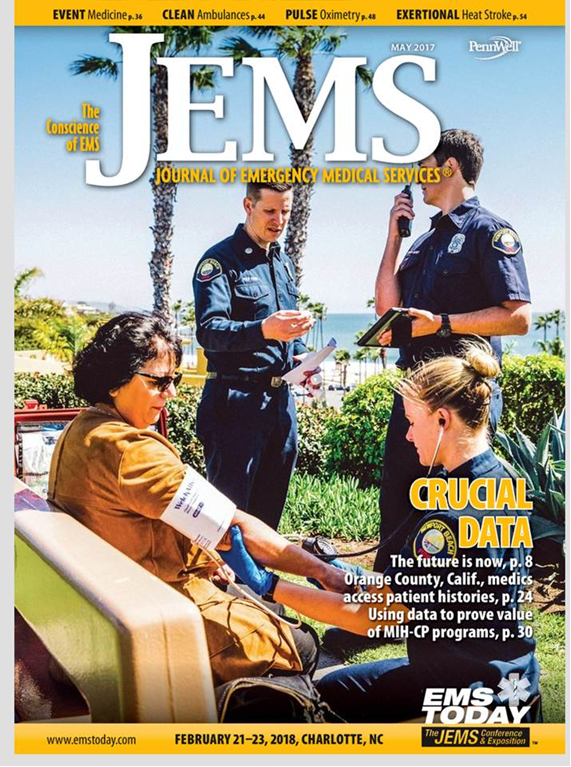 Next Steps
Lessons Learned: 
Improvements to how EMS providers view and use the HIE in their ePCR run forms are needed (and are underway).
Receiving Facility EDs must be made more aware of the HIE (why we’re here) and how to view/use EMS data for clinical patient care. 
Add more EMS Providers:
Anaheim Fire Department
Huntington Beach Fire Department
Questions